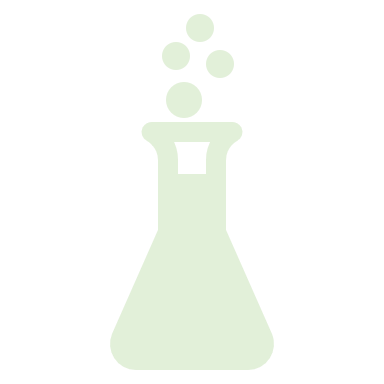 Химический синтез
Проблема и её решение
Целевая аудитория:
Потенциальными потребителями будут в основном дети школьного возраста, но также наша игра может подойти и тем, кто решил освежить свои знания
Аналоги:
The Elements:
База данных основных химических элементов, представленных в виде 3D-моделей
The Elements
Periodic table of videosЭто ресурс, на котором размещена серия видео с химическими опытами из Ноттингемского университета
BEAKER – Mix ChemicalsПриложение для знакомства с химическими реакциями, позволяет проводить химические опыты.
Что мы предлагаем:
Мы предлагаем образовательную игру, которая сможет не только развлечь аудиторию, но и научит её чему-то новому. Это будет текстовый квест с сюжетом, где главный герой, взаимодействуя с окружением, будет решать головоломки
Минимально жизнеспособный продукт:
MVP нашего проекта -  это компьютерная игра с одной главой, позволяющая познакомить читателя с основными героями, игровой механикой, а также с некоторыми химическими фактами.
Обратная связь:
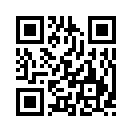 Название команды: Family_Frog
Дизайнер: Максим Терещенко
Сценарист: Екатерина Ковалёва
Разработчик: Мокроносов Александр
Адрес почты: family_frog@mail.ru
Проект:
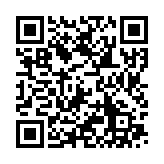 Название: Химический Синтез
Ссылка на карточку: https://project.ai-info.ru/teams/familyfrog-0